Pan-African Statistics Programme II
Forum on African Statistical Development
Ninth meeting
14 December 2020
Maria João Santos
Maja Islam
Eurostat
Pan-African Statistics Programme
Part of the Pan-African Programme
Dedicated support to the Africa-EU Partnership: 1st EU programme covering Africa as a whole
Actions at continental, regional, national and local levels
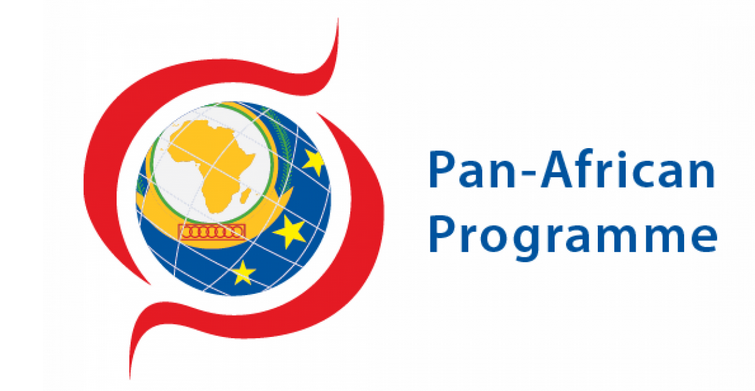 Pan-African Statistics Programme II
Launch in 2021
Duration minimum 48 months (2021-2025)
Main framework of intervention - Strategy for the Harmonisation of Statistics in Africa II (SHaSA 2) 
Service contracts + grants to international organisations + grants to ESS NSIs
Pan-African Statistics Programme II
Aim: 
continue to support African integration by strengthening the AfSS
ensure the use of quality statistical data in the Africa Integration decision-making process and policy monitoring
translate continental priorities at regional and national level
PAS II – Implementation partners
Eurostat and DG DEVCO
ESS NSIs
Service provider(s)
OECD, FAO
Other international Pan-African organisations
African Union Commission / STATAFRIC    
RECs 
AfSS NSIs
PAS II – Three levels of intervention
PAS II – Support delivery
different forms of online support
technical support missions and expert secondment to the RECs
expert secondments
technical support missions
shadowing opportunities (e.g. NSI to Africa, Africa to NSI)
creation and provision of training and supporting material
provision of reusable solutions (e.g. data visualisations and digital publications)
Focus on
Flexibility 
Yearly definition of annual work programmes
Coordination 
Programme Committee
Remote ways of working
Thank you
© European Union 2020
Unless otherwise noted the reuse of this presentation is authorised under the CC BY 4.0 license. For any use or reproduction of elements that are not owned by the EU, permission may need to be sought directly from the respective right holders.
Slide xx: element concerned, source: e.g. Fotolia.com; Slide xx: element concerned, source: e.g. iStock.com
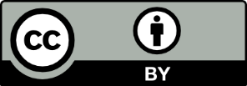 [Speaker Notes: Update/add/delete parts of the copy right notice where appropriate.
More information: https://myintracomm.ec.europa.eu/corp/intellectual-property/Documents/2019_Reuse-guidelines%28CC-BY%29.pdf]